Федеральное государственное бюджетное образовательное учреждение высшего образования 
          «Елецкий государственный университет им. И.А. Бунина»                                           
Институт истории и культуры
Кафедра истории и историко-культурного наследия
Всероссийский конкурс научно-исследовательских проектов 
«Память поколений», посвященный 100-летию ВЛКСМ
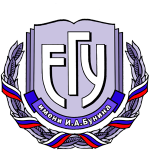 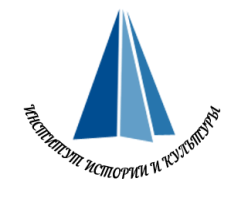 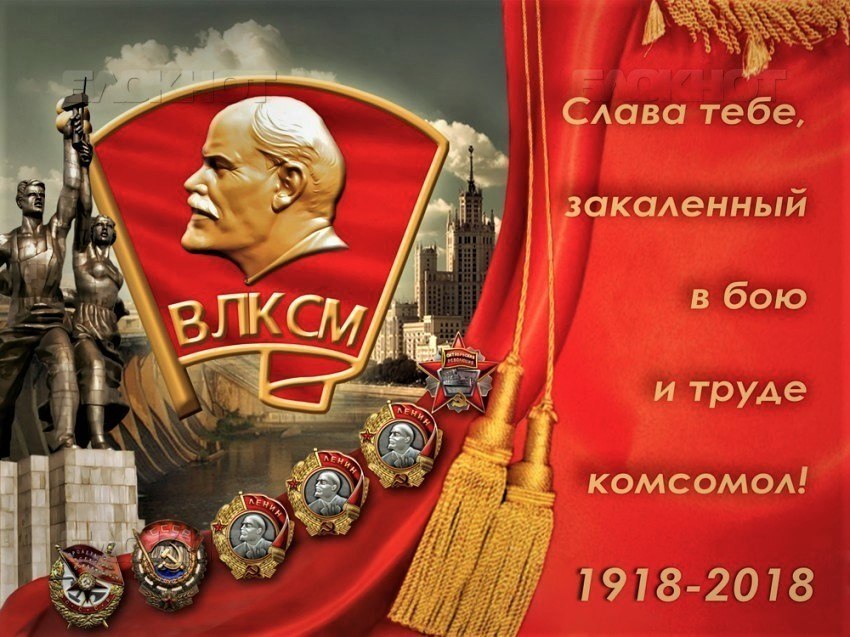 Цель Конкурса: 
повышение интереса к изучению истории своей страны 
воспитание гордости за своих соотечественников, родных и близких, совершавших в рядах ВЛКСМ боевые и трудовые подвиги во благо Родины
привлечение молодежи к изучению истории комсомола, осознания его исторического пути и применения его опыта в современной жизни.  
Задачи Конкурса:
патриотическое и нравственное воспитание молодежи;
поддержка творческих и одаренных детей;
содействие развитию у обучающихся творческих и интеллектуальных способностей, интереса к научно-исследовательской деятельности;
формирование метакомпетенций у старшеклассников, студентов в процессе работы с биографическими, историческими документами, архивными материалами.
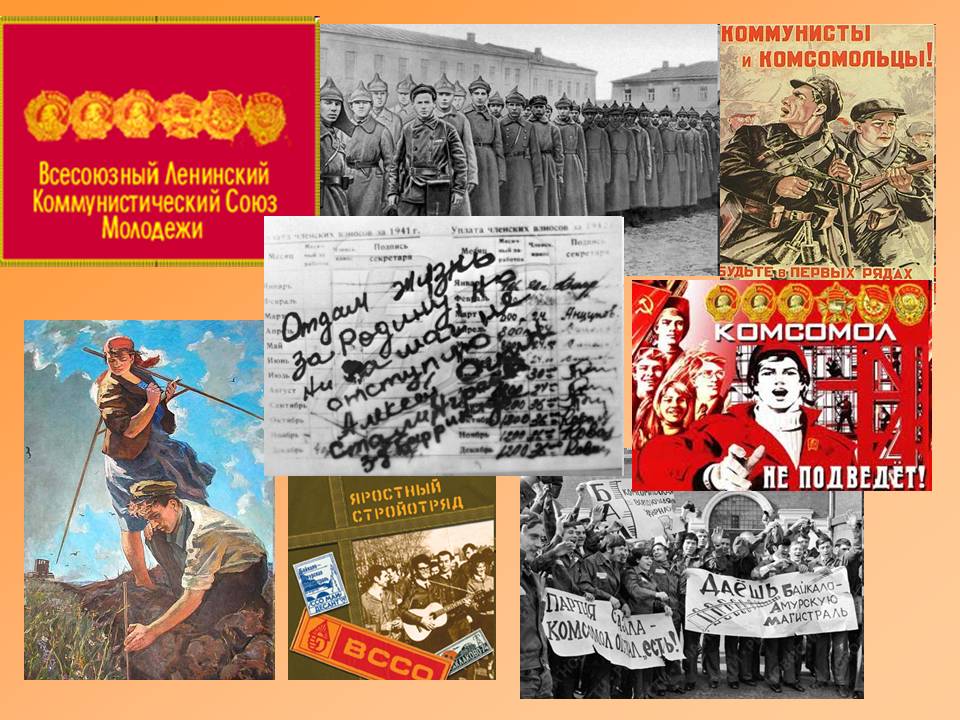 В Конкурсе могут принять участие обучающиеся 9-11 классов общеобразовательных организаций, студенты высших и средних учебных заведений.
Сроки проведения:
конкурс проводится в период с 1 декабря 2018г. по 12 апреля 2019 г.
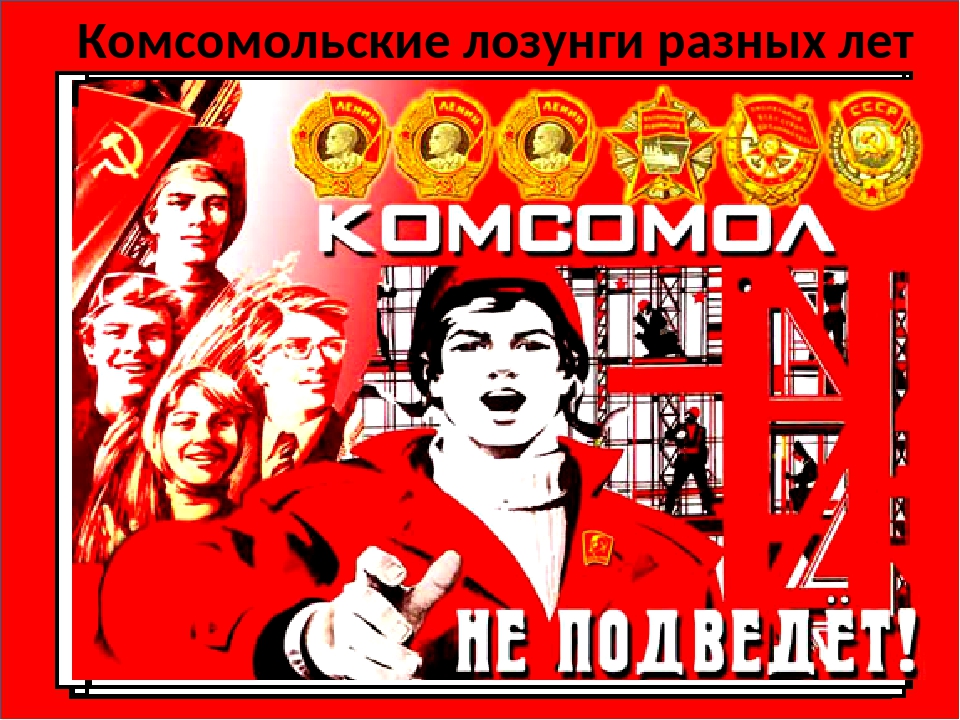 Организаторы конкурса: институт истории и культуры, кафедра истории и историко-культурного наследия
Председатель оргкомитета конкурса: зам. директора по науке, к.и.н., доцент кафедры истории и историко-культурного наследия Щукин Д. В.
Организаторы конкурса: к.и.н., доцент кафедры истории и историко-культурного наследия Некрылова Ольга Геннадьевна
Контактный тел.: 8-960-158-25-99
Е-mail: nekrylova_80@mail.ru 
Организаторы конкурса: к.и.н., доцент кафедры истории и историко-культурного наследия Клевцова Оксана Владимировна 
Контактный тел.: 8-915-857-98-94
Е-mail: ksenijmel@yandex.ru
1. Комсомольская летопись времен: история моей семьи на основе семейных архивов и личностных эго-документов.
«Что вы сделали?» — Родина спросит, мы в ответ: «Города возвели!» Комсомольские стройки, первостроители (на примере региона исследования), комсомольско-молодежные бригады, строительные отряды.
Комсомол Липецкой области : люди, события, время.
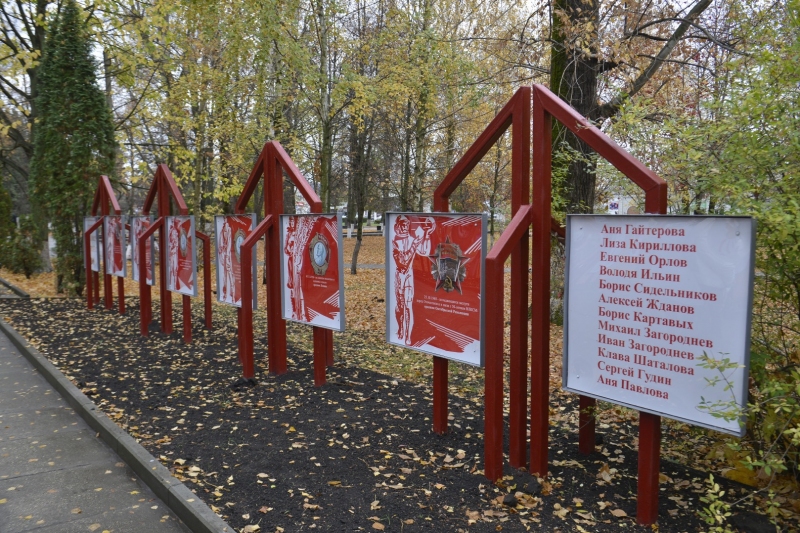 «Мы гордимся прошлым, работаем для будущего» - диалог поколений 
(о молодежном движении на современном этапе).
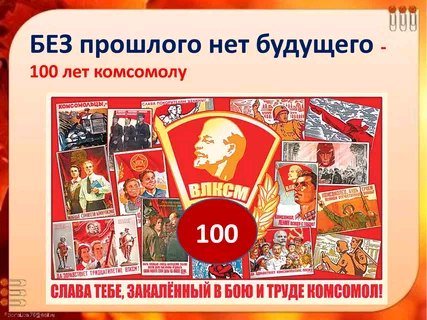